職場説明会
警備
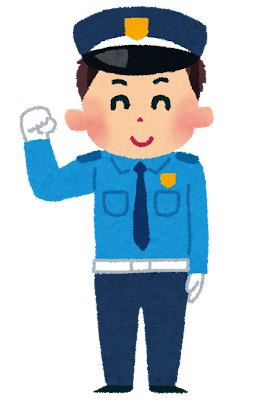 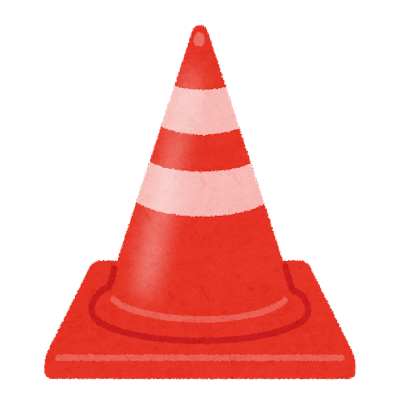 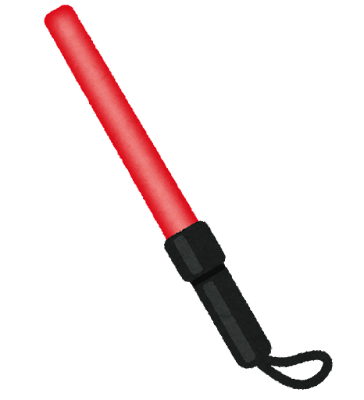 ● 株式会社 トスネット南東北 ●
警備の仕事（交通誘導、施設警備、イベント警備等）について、事業所の方からお話を聞いたり質問したりすることができます。希望される方は、個別相談をすることも可能です。興味のある方、ぜひ現場のお話を聞いてみませんか？
令和7年 1 月 24 日（金）
会
定
場
員
【職　場　説　明】　14：00～15：00（受付13：45～）
【個　別　相　談】　15：00～16：00
日
時
ハローワーク郡山　セミナールーム
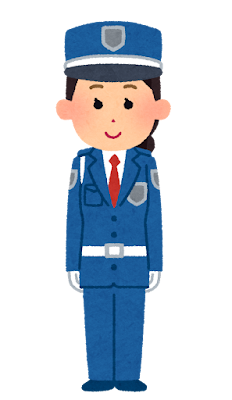 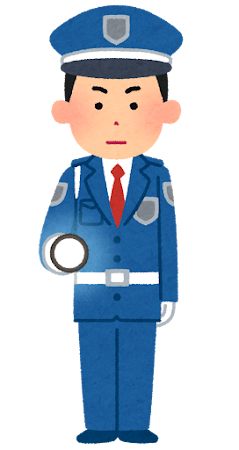 18　名（完全予約制）
個別相談会は各時間帯1名ずつ
（希望者のみ）
❐下記参加申込書をご記入の上、ハローワーク郡山までご提出ください。電話での申し込みも可能です。
❐雇用保険受給中の方は、求職活動実績（１回）となります。雇用保険受給資格者証をご持参ください。
❐発熱がある方、体調不良の方等は参加をご遠慮ください。
❐お申し込みをキャンセルされる場合は、必ずハローワーク郡山までお知らせください。
【お問い合わせ先】ハローワーク郡山　職業相談部門　024-942-8609(41♯)
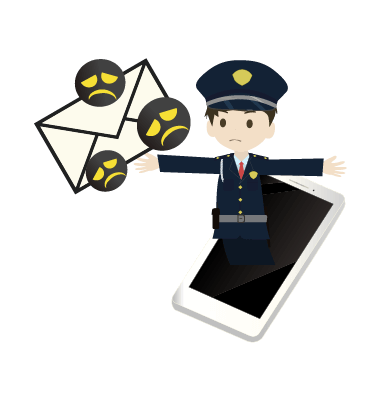 求
人
情
報
株式会社 トスネット南東北
事業所番号：0704-105005-9
「フルタイム」
「パート」
管理職（一般職）候補
07040-20217341
警備員
07040-20219241
警備員（６０歳以上限定求人）
07040-20216041
列車見張警備員
07040-20215141
交通誘導警備
07040-20220741
施設警備
07040-20221641
※求人が無効となっている場合はご容赦ください。
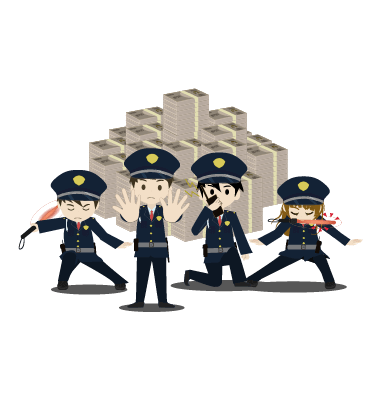 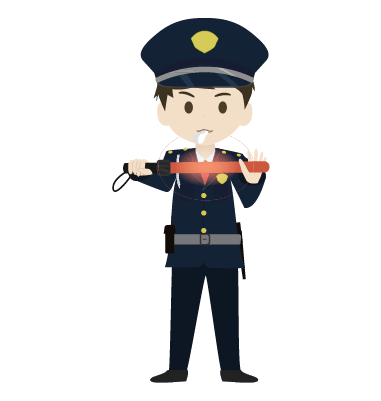 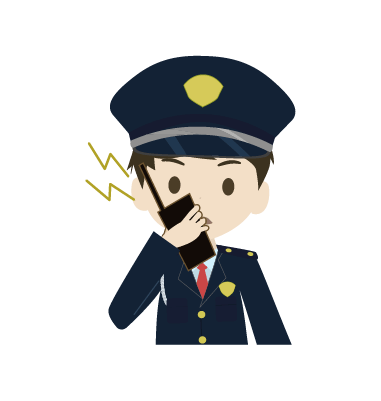 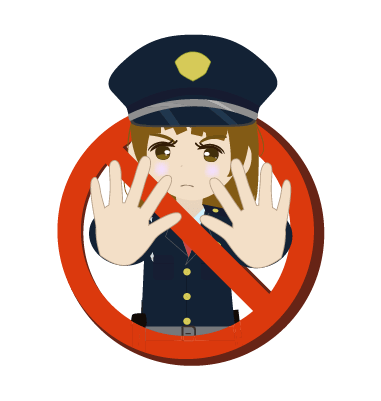 住所　　：福島県郡山市桑野2-34-9　家久来ビル2階
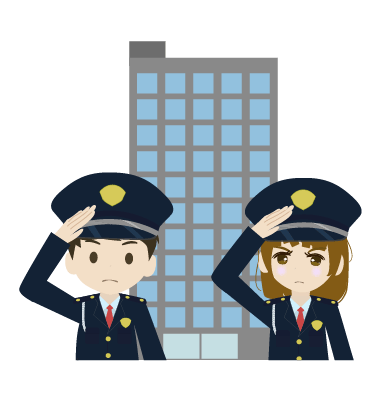 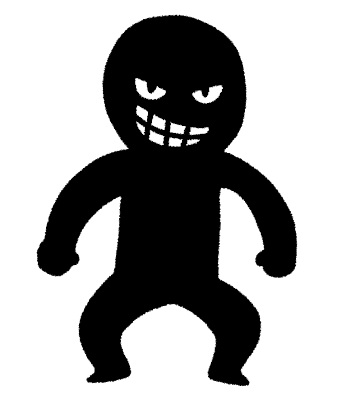 事業内容：総合警備請負業（交通誘導警備、イベント警備、
　　　　　巡回警備、留守番警備、保安警備、施設警備、
　　　　　列車見張警備）。
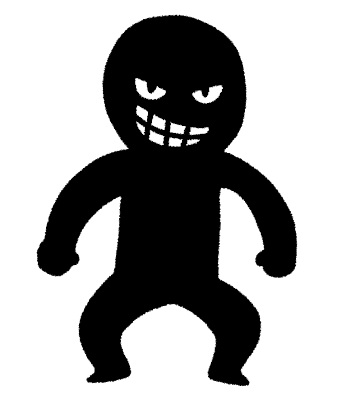 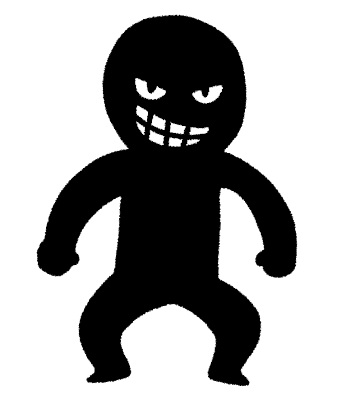 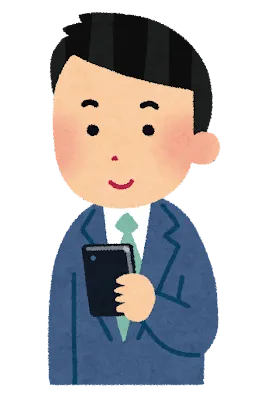 スマホやパソコンで求人票を閲覧することができます！
事業所番号・事業所名から検索しご覧ください。
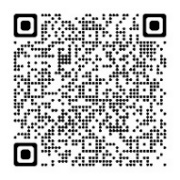 ハローワークインターネットサービス→